السلامة أثناء عبور الشارع
التمهيد
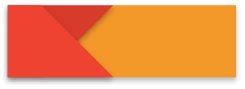 37
كتاب الطالب
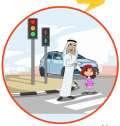 صفي ما ترينه في الشكل أمامك؟
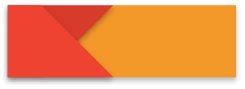 عبور الشارع
37
كتاب الطالب
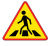 الإشارة الضوئية تساعد على تنظيم الطريق

ماذا يسمى هذا المكان؟ طريق المشاة
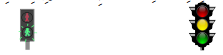 الإشارة الضوئية نوعان: 
إشارة للسيارات ، وإشارة للمشأة.
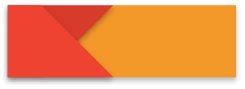 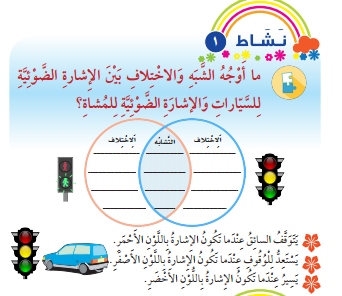 38
كتاب الطالب
الأخضر
الأصفر
الأحمر
فكـــــري
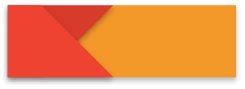 38
كتاب الطالب
بماذا تعمل الإشارة الضوئية؟
بالكهرباء
.
نشاط 2
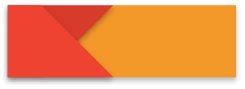 40
كتاب الطالب
بالكهرباء
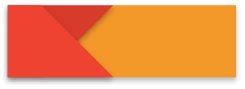 29
كتاب الطالب
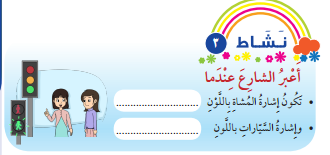 خضراء
الأحمر
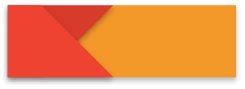 29
كتاب الطالب
استخدمي الرسوم التخطيطية التالية لتصفي مشكلة عبور الشارع من الأماكن غير المخصصة
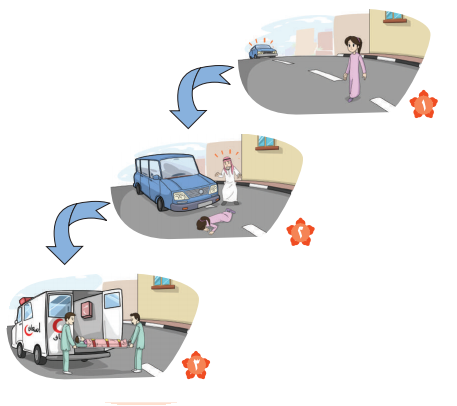 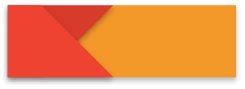 نشاط 4
40
كتاب الطالب
قدمي نصيحة لزملائك اثناء عبورهن للشارع:
1- يجب الحرص عند العبور؛ حتى لا نتعرض للحوادث والصدمات.
2- يجب الانتباه للطريق وعدم القيادة بسرعة متهورة.
3- يجب علينا سرعة الاتصال بالإسعاف عند وجود حادثة في الطريق.
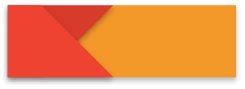 40
كتاب الطالب
هل مدرستك قريبة من شارع رئيسي ؟
نعم مدرستي في شارع رئيسي
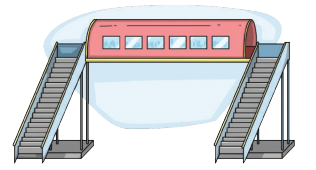 عند عبور الشوارع الرئيسة أحرص على استخدام جسر المشاة؟
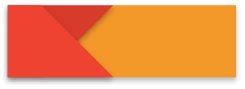 نشاط5
41
كتاب الطالب
طبقي إرشادات السلامة أثناء  عبور الشارع في فناء المدرسة
إرشادات عامة
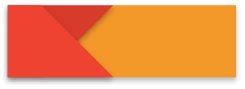 41
كتاب الطالب
تسيري على الرصيف بعد عبور الشارع.
لا تلقي النفايات في الشارع .
تعبري الشارع بسرعة بعد أن تتأكدي خلوه من السيارات.
تلتزمي بالحشمة.
تتجنبي اللعب في الشارع.
لا تتحدثي مع الغرباء في الشارع.
لا تستخدمي مواقف ذوي الاحتياجات الخاصة.
هيا نمرح
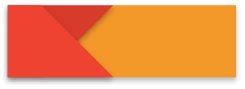 42
كتاب الطالب
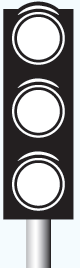 أصل الضوء المناسب مع الإشاءة الصحيحة::
ضوء التوقف.
ضوء الاستعداد
- ضوء الانطلاق.
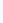 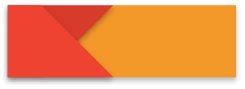 1 ألوّن الإشارة باللون الصحيح:
42
كتاب الطالب
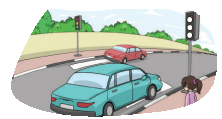 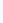 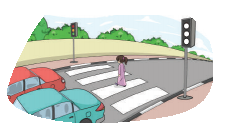 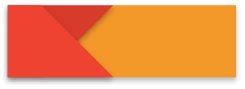 أكمل الأحرف الناقصة::
43
كتاب الطالب
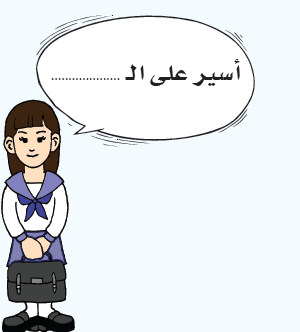 رصيف
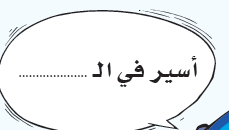 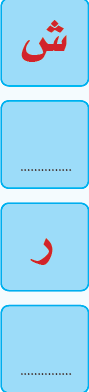 شارع
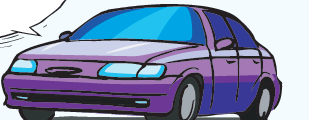 ا
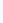 ي
ص
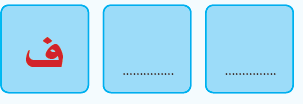 ع